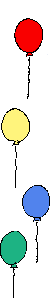 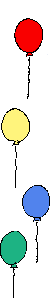 Виктор Юзефович Драгунский100 летию со дня рождения детского писателя
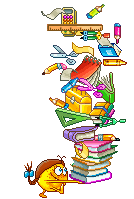 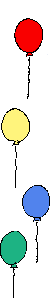 Автор: Коновалова Ольга Николаевна
Учитель, воспитатель ГПД ГБОУ СОШ № 815 ЗАО г. Москвы
2013 год.
Драгунский
Виктор Юзефович

30 ноября 1913 –
6 мая 1972
10.11.2013
http://aida.ucoz.ru
2
г. Старобыхов Могилёвская губерния Белоруссия
Флаг 
и герб города
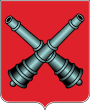 10.11.2013
http://aida.ucoz.ru
3
Гомель.                                             Флаг              Белоруссия                                  и герб города
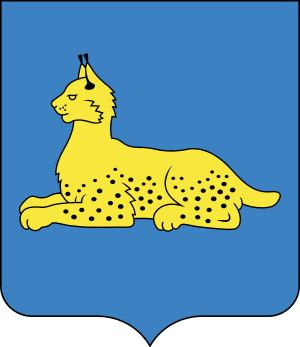 10.11.2013
http://aida.ucoz.ru
4
Театр им. Н.В.Гоголяул. Казакова, дом  8 а
10.11.2013
http://aida.ucoz.ru
5
Государственный Театр КиноактёраПоварская ул., дом 33
10.11.2013
http://aida.ucoz.ru
6
Центральный Дом Актёраул. Старый Арбат, дом 35
10.11.2013
http://aida.ucoz.ru
7
1941-1945 был в ополчении
10.11.2013
http://aida.ucoz.ru
8
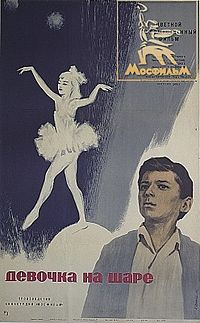 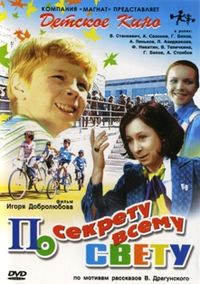 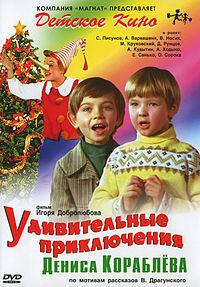 10.11.2013
http://aida.ucoz.ru
9
Ваганьковское кладбище.
10.11.2013
http://aida.ucoz.ru
10
Источники:http://ru.wikipedia.orghttp://yandex.ruhttp://images.yandex.ruhttp://lib.ruhttp://peskarlib.ru
10.11.2013
http://aida.ucoz.ru
11